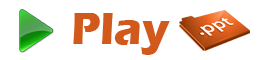 Flexible Manufacturing System
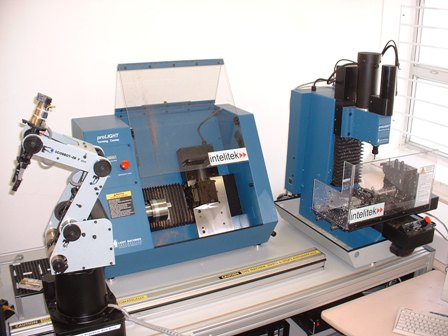 What is FMS?
A flexible manufacturing system (FMS) is a manufacturing system in which there is some amount of flexibility that allows the system to react in case of changes, whether predicted or unpredicted.
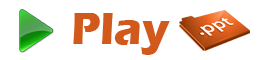 Overview
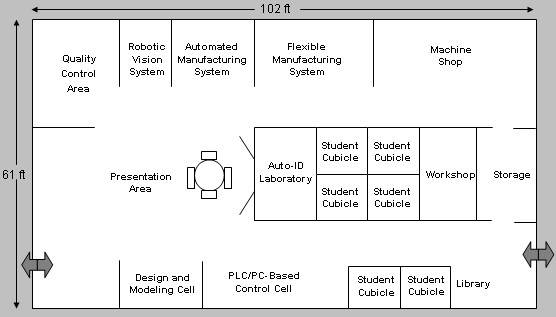 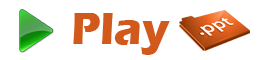 FMS Main Components
Robots
Computer-controlled Machines & Numerical controlled machines (CNC)
Instrumentation devices
Computers
Sensors
Inspection machines.
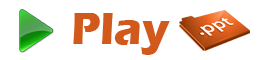 Three Manufacturing Flexibilities
Basic flexibilities
System flexibilities
Aggregate flexibilities
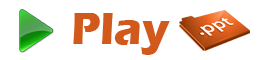 Basic Flexibilities
Machine flexibility - the ease with which a machine can process various operations
Material handling flexibility - a measure of the ease with which different part types can be transported and properly positioned at the various machine tools in a system
Operation flexibility - a measure of the ease with which alternative operation sequences can be used for processing a part type
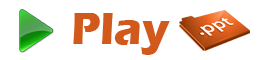 System Flexibilities
Volume flexibility - a measure of a system’s capability to be operated profitably at different volumes of the existing part types
Expansion flexibility - the ability to build a system and expand it incrementally
Routing flexibility - a measure of the alternative paths that a part can effectively follow through a system for a given process plan
Process flexibility - a measure of the volume of the set of part types that a system can produce without incurring any setup
Product flexibility - the volume of the set of part types that can be manufactured in a system with minor setup
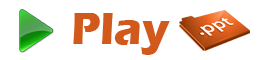 Aggregate Flexibilities
Program flexibility - the ability of a system to run for reasonably long periods without external intervention
Production flexibility - the volume of the set of part types that a system can produce without major investment in capital equipment
Market flexibility - the ability of a system to efficiently adapt to changing market conditions
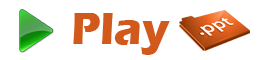 Advantages
Reduced manufacturing times
Lower cost per unit produced
Greater labor productivity
Greater machine efficiency
Improved quality
Increased system reliability
Reduced parts inventories
Adaptability to CAD/CAM operations
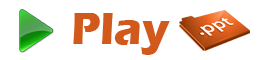 Disadvantages
Cost to implement
Substantial pre-planning
Requirement of skilled labor
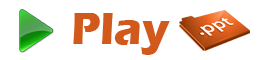 Thank You!!!
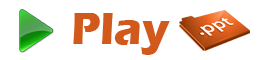 www.playppt.com